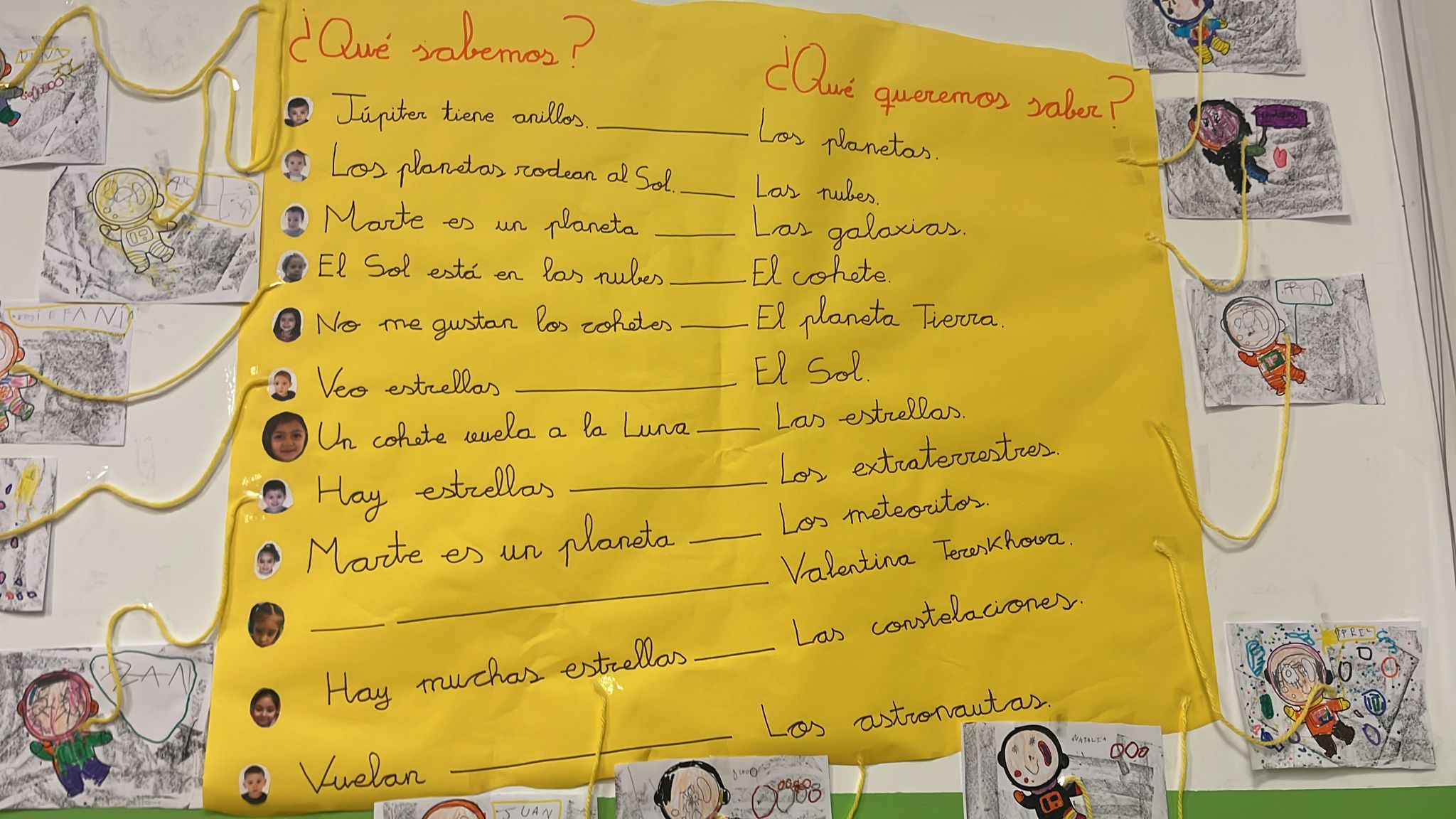 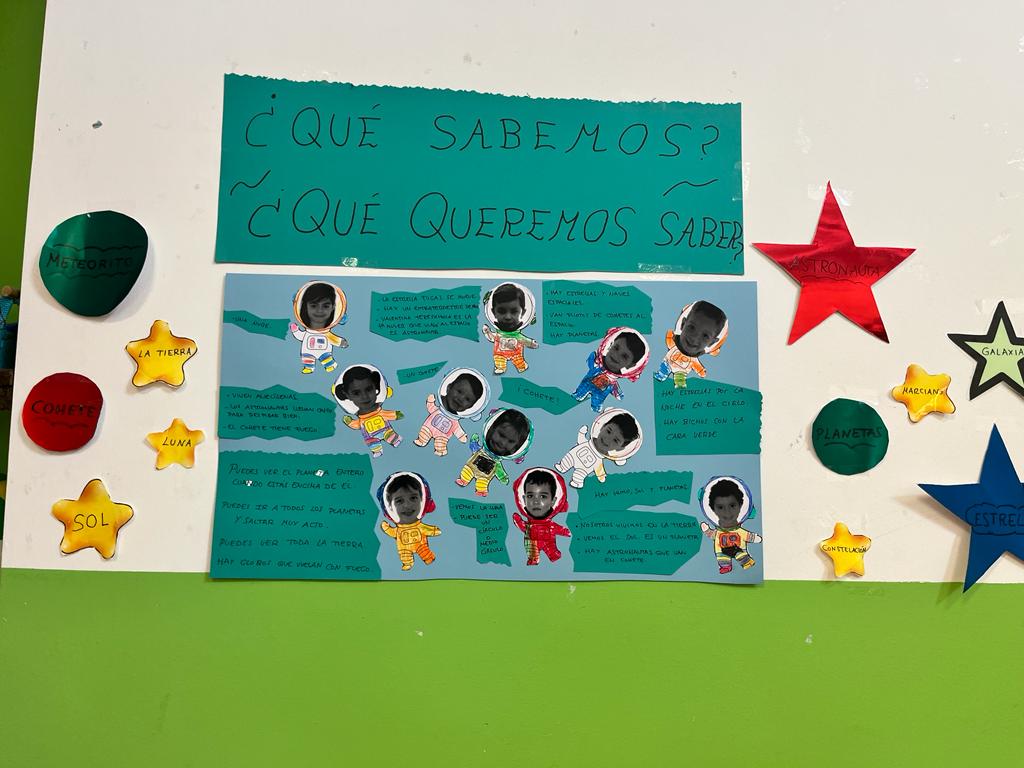 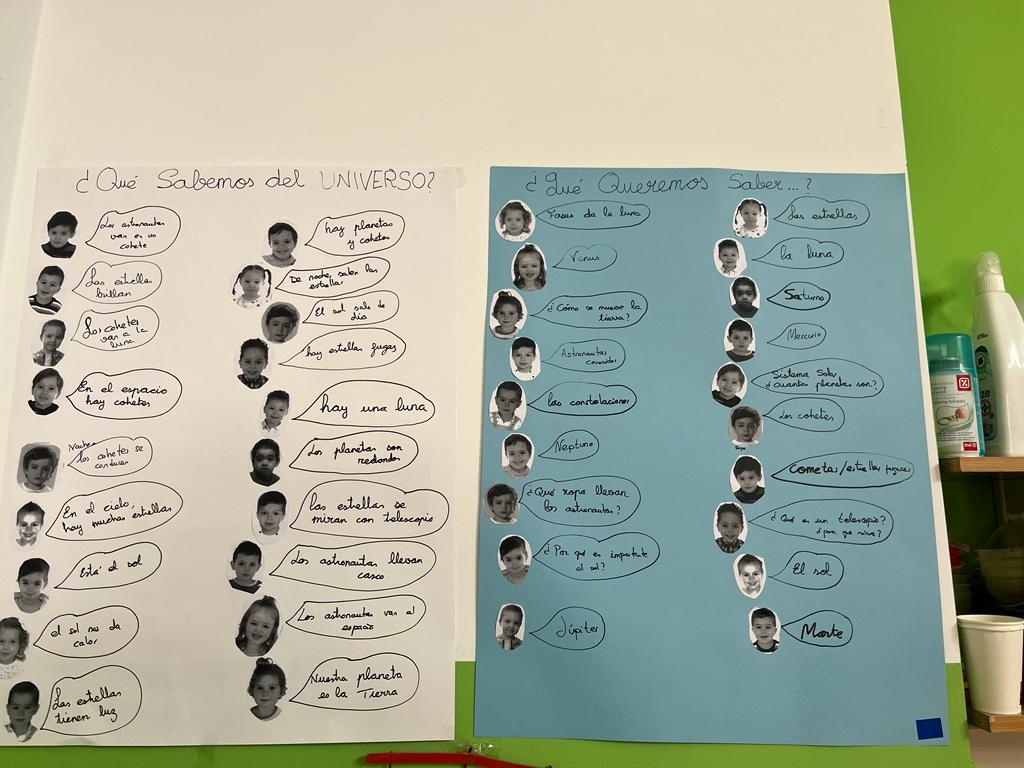 Proyecto el universo
¿Qué sabemos y qué queremos saber?
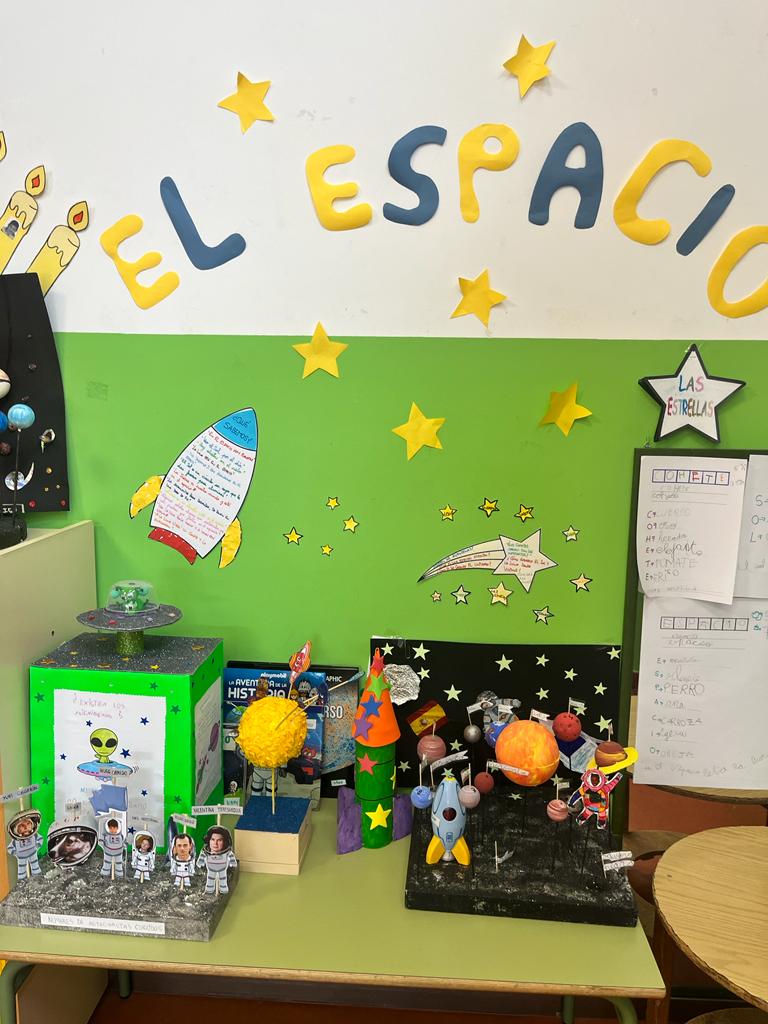 Creamos rincones dentro del aula
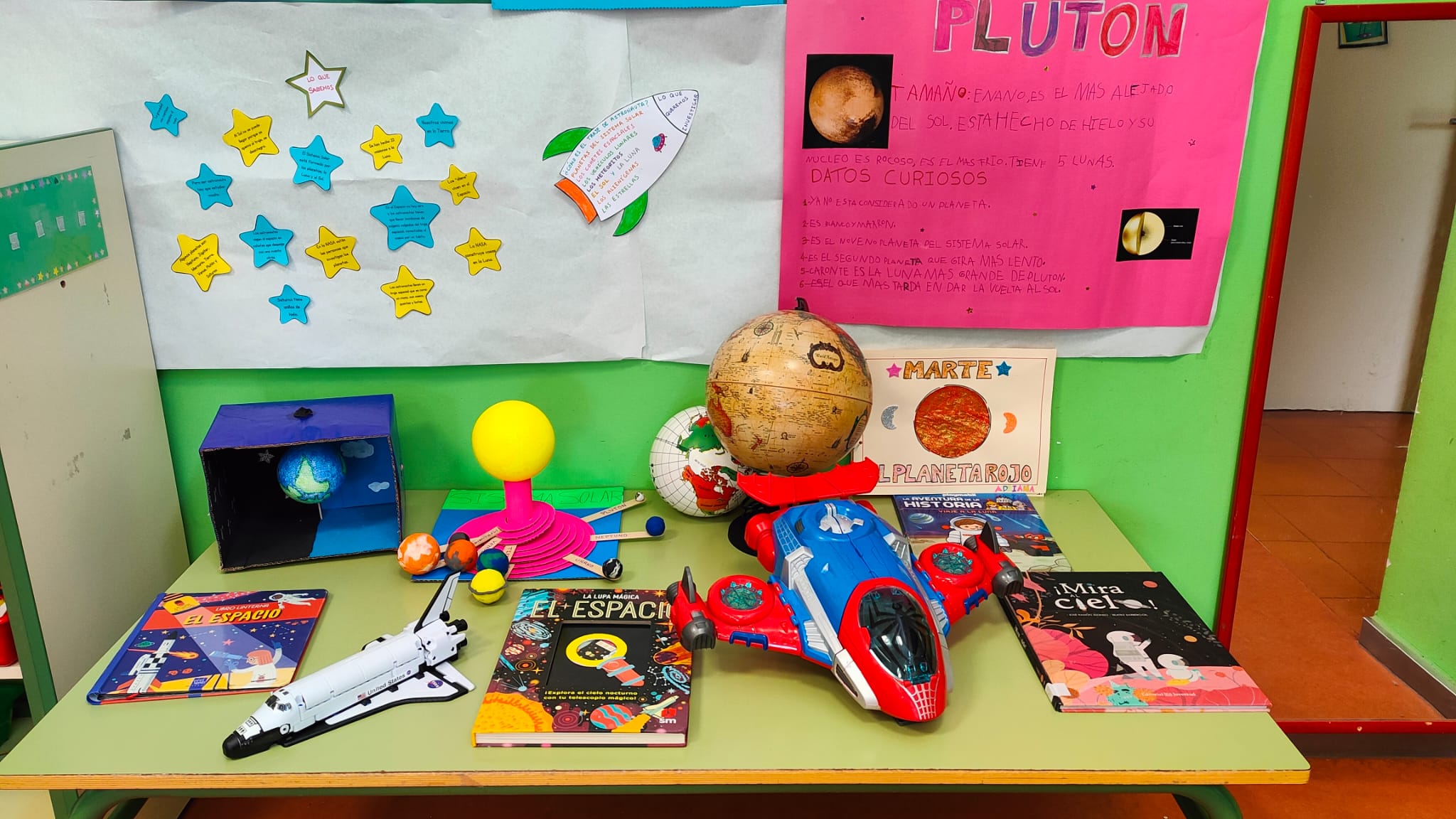 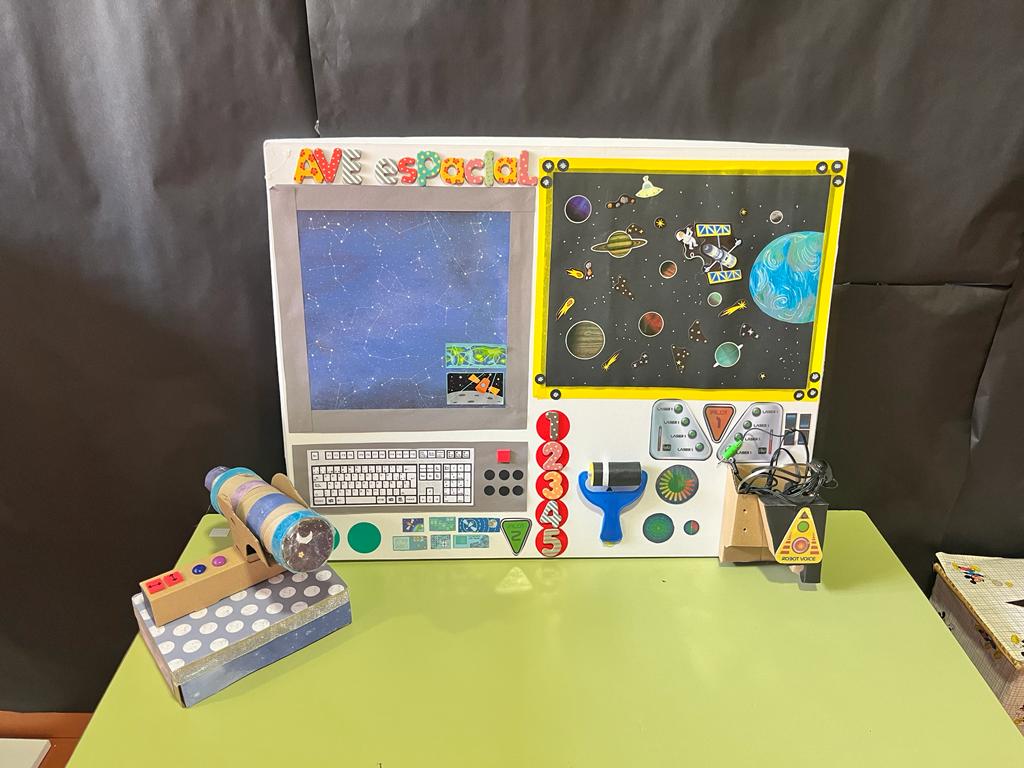 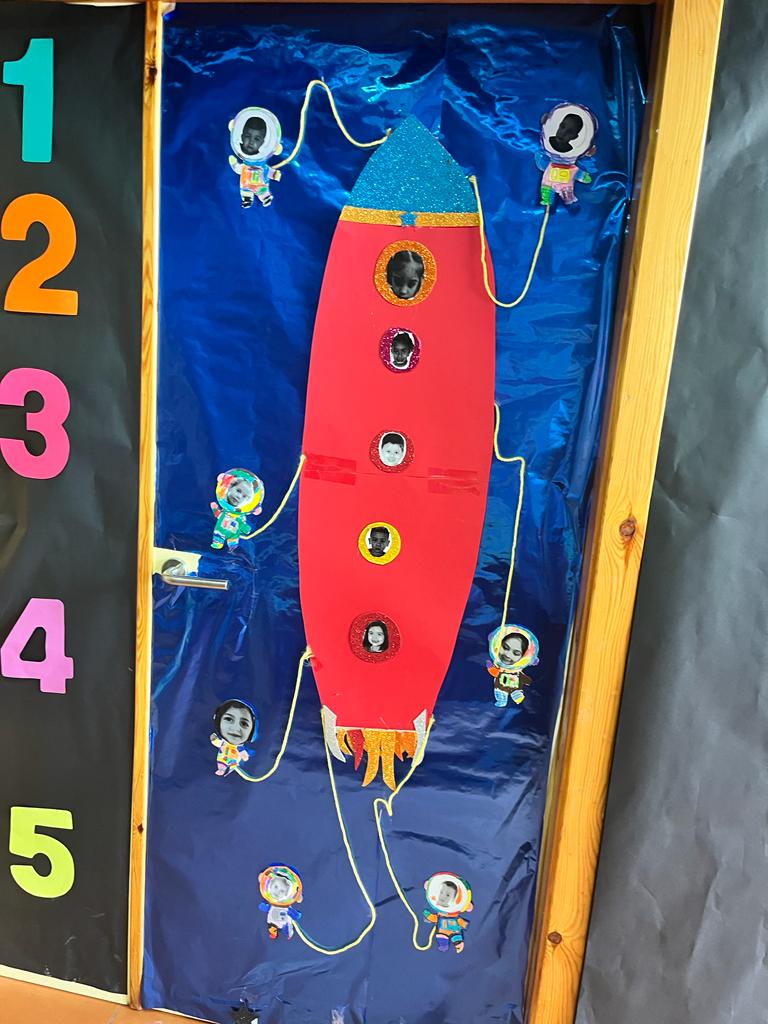 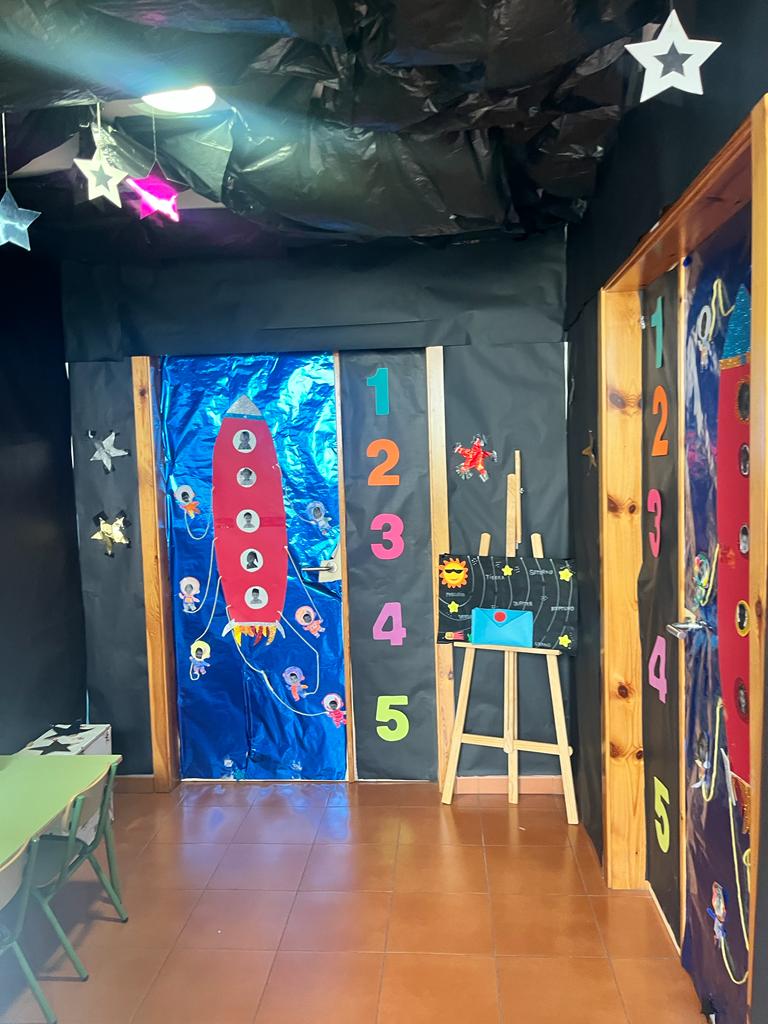 AMBIENTACIÓN Y DECORACIÓN DEL CENTRO DE INFANTIL
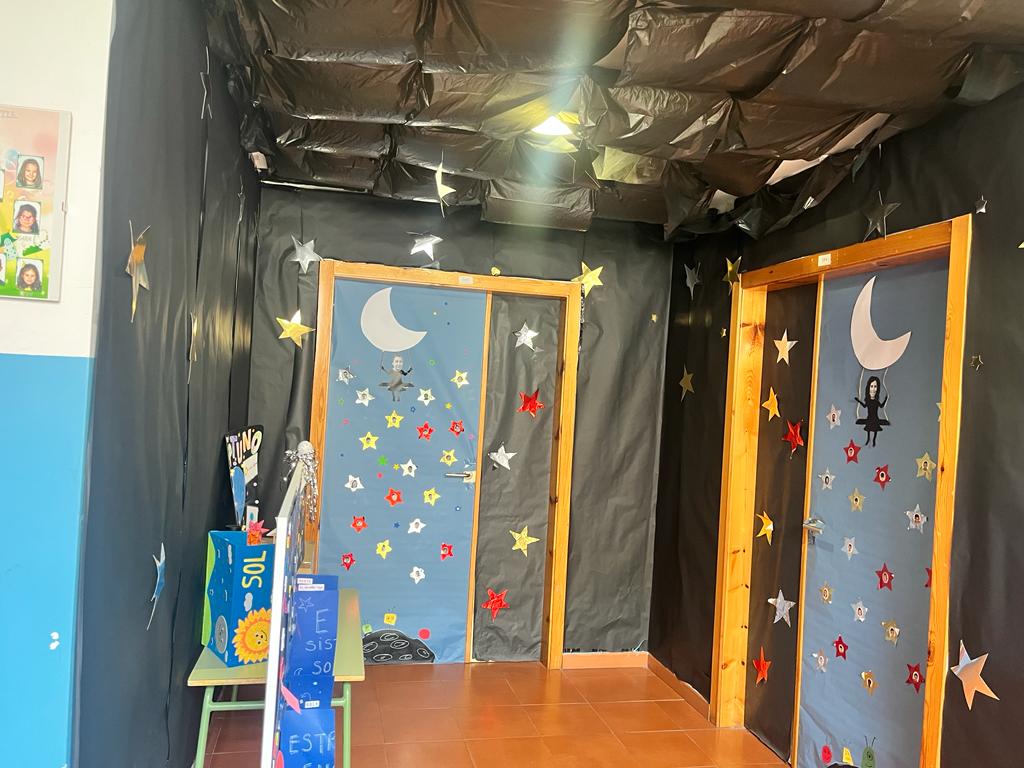 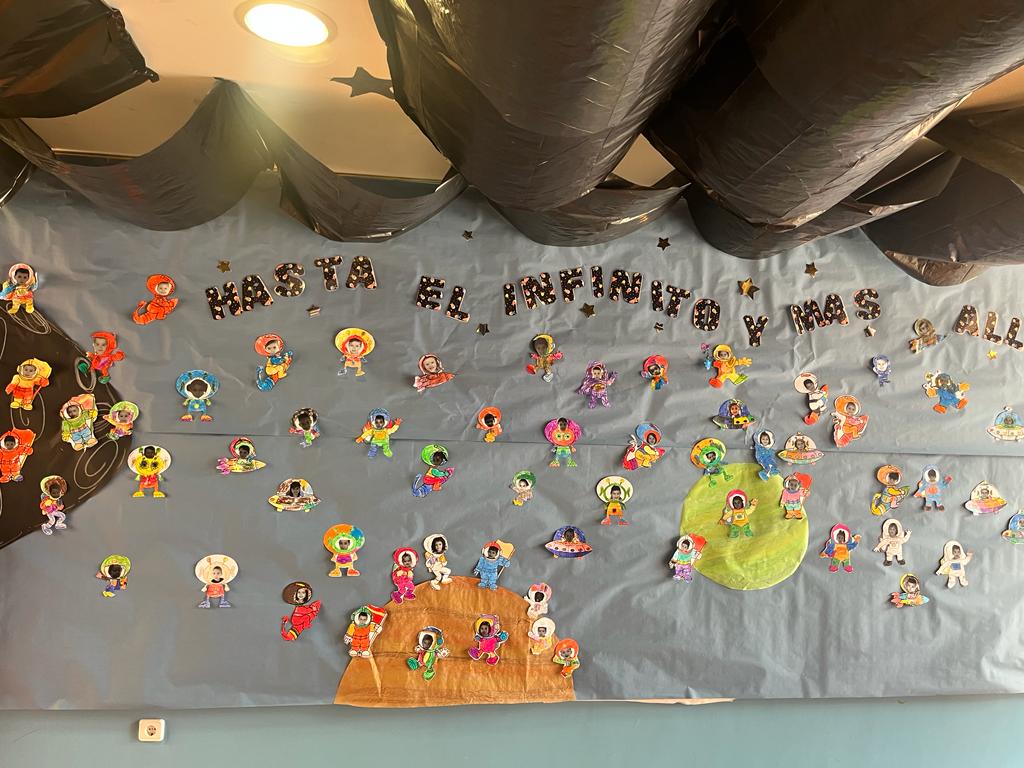 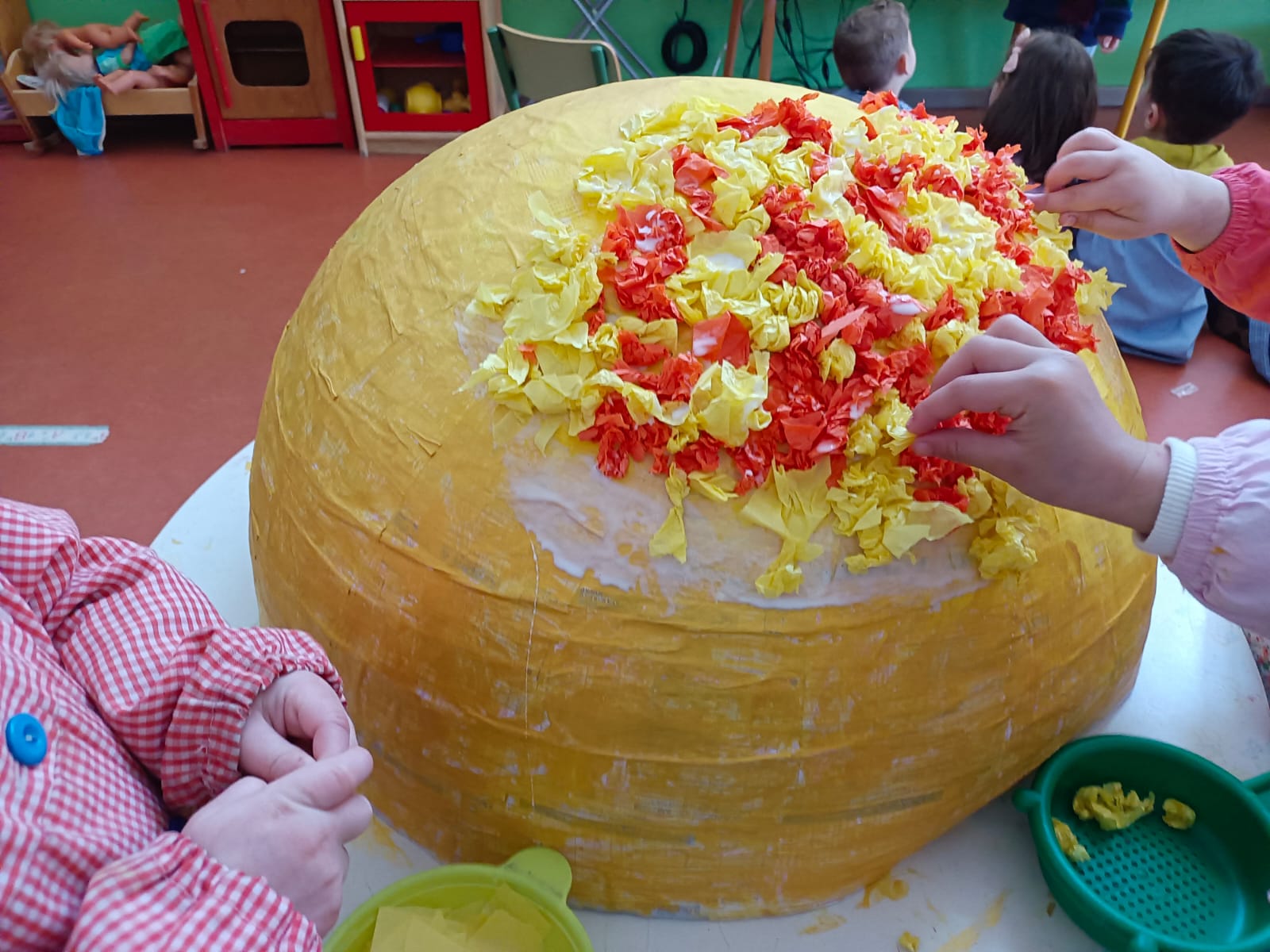 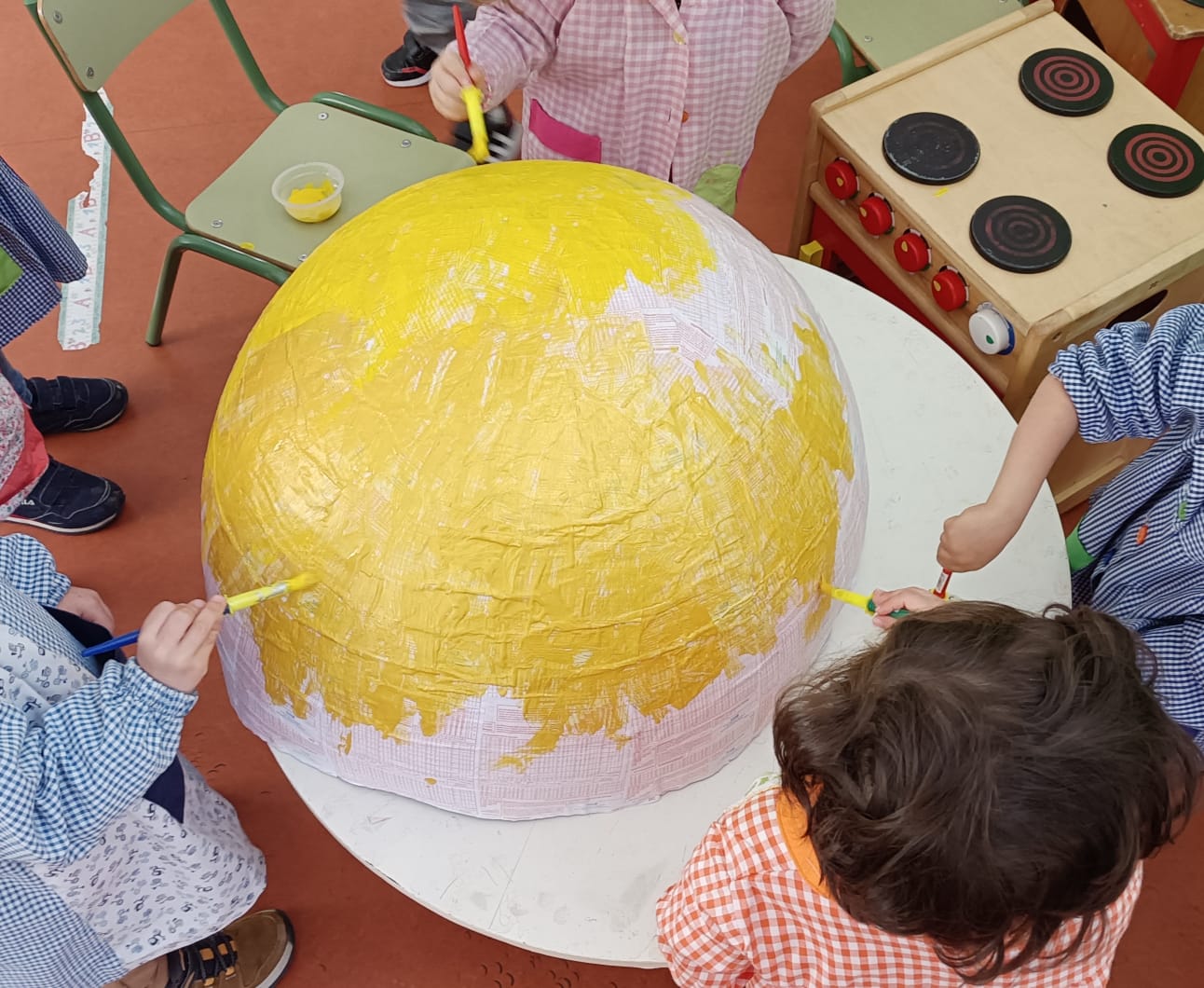 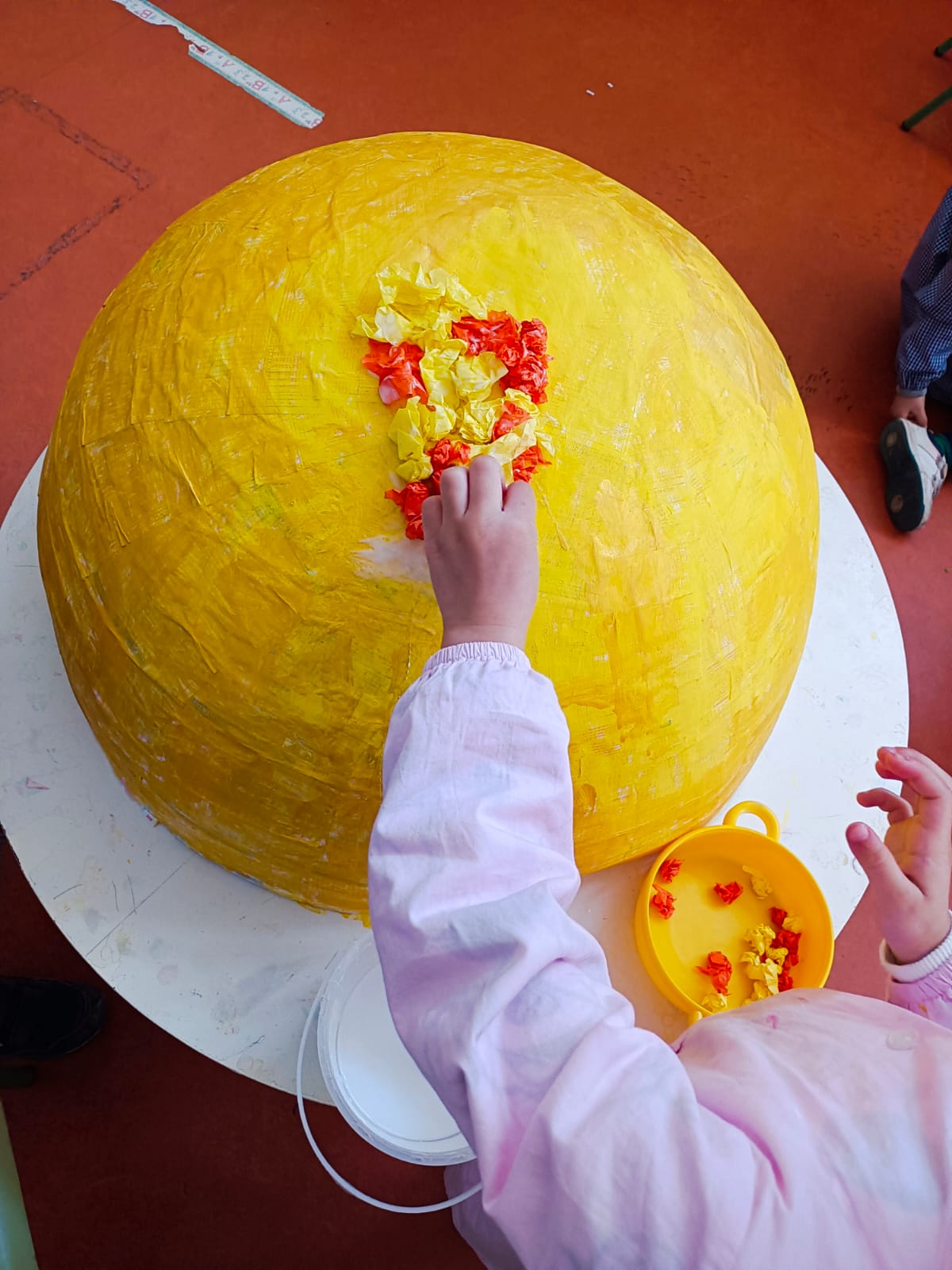 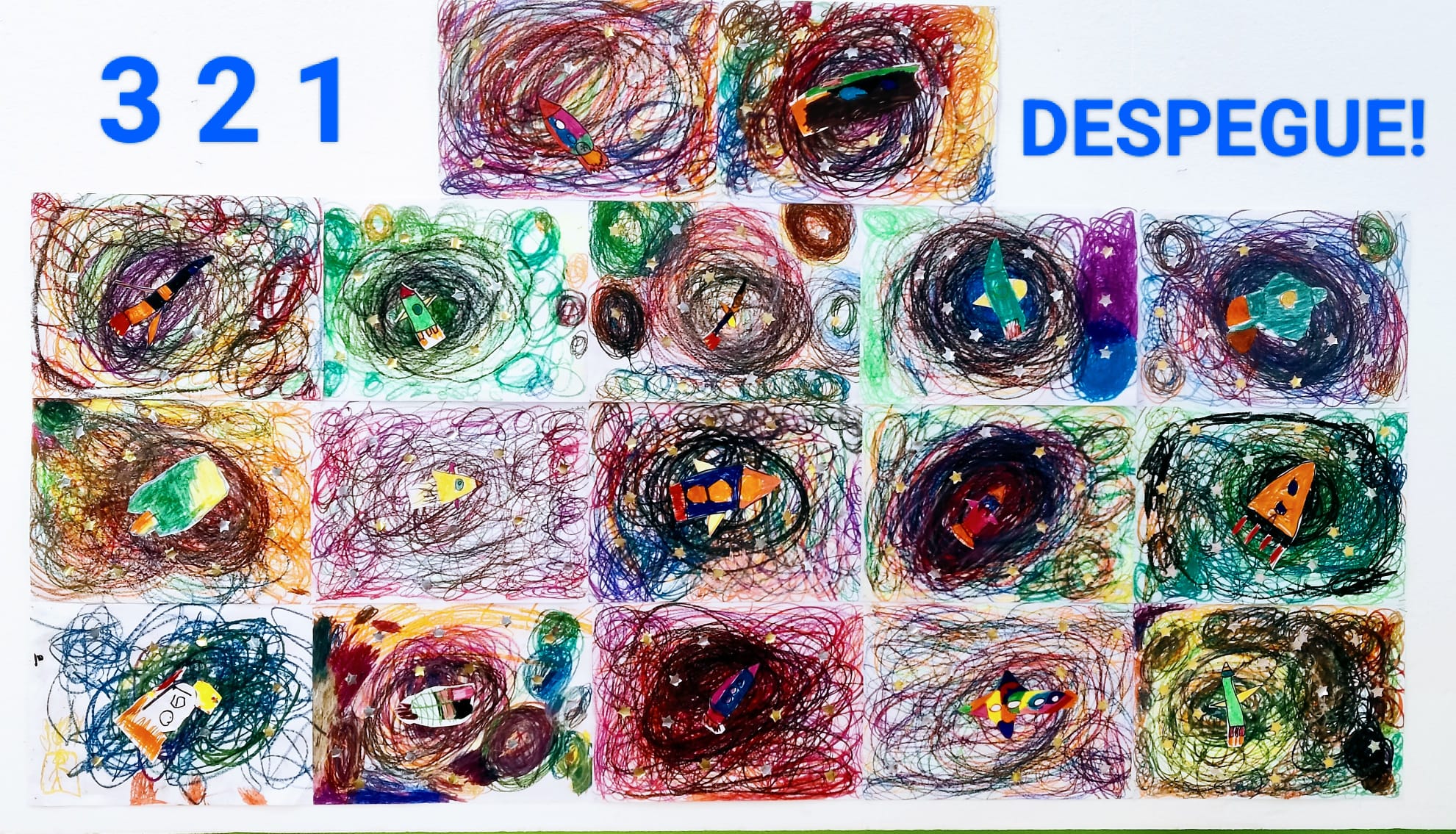 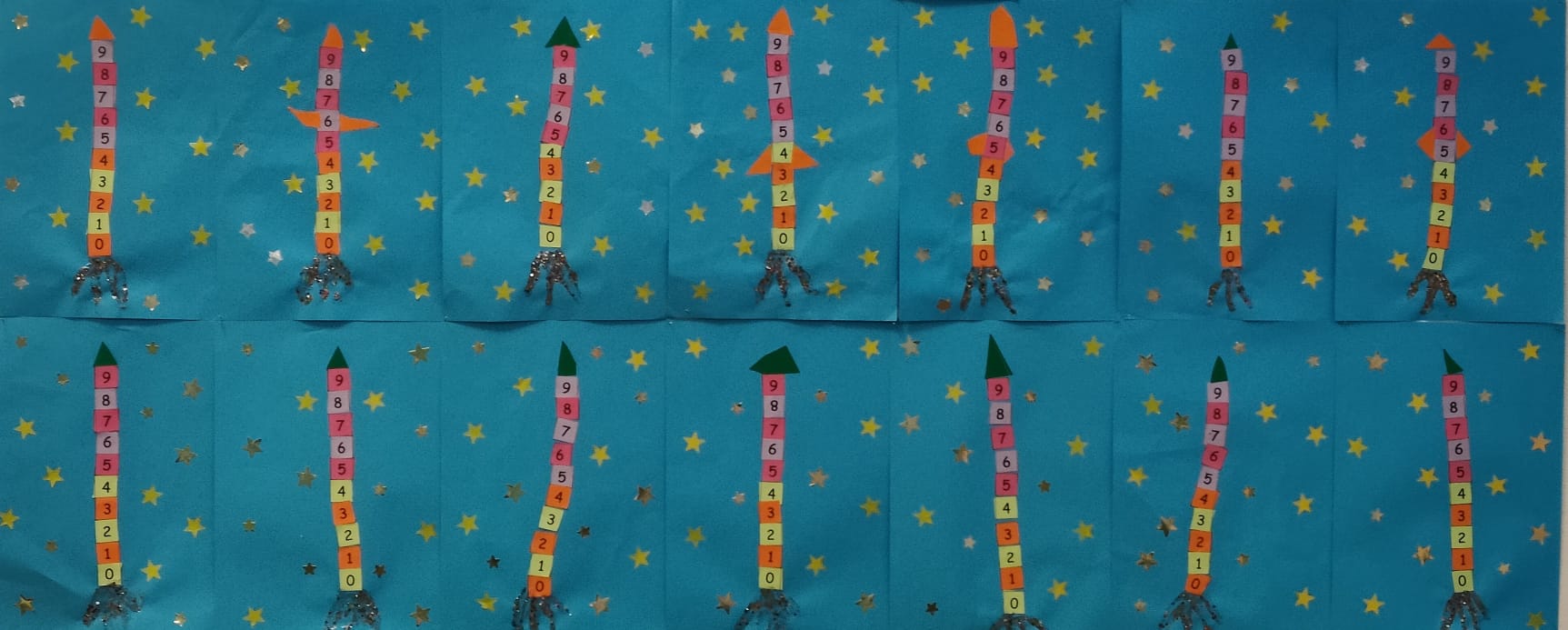 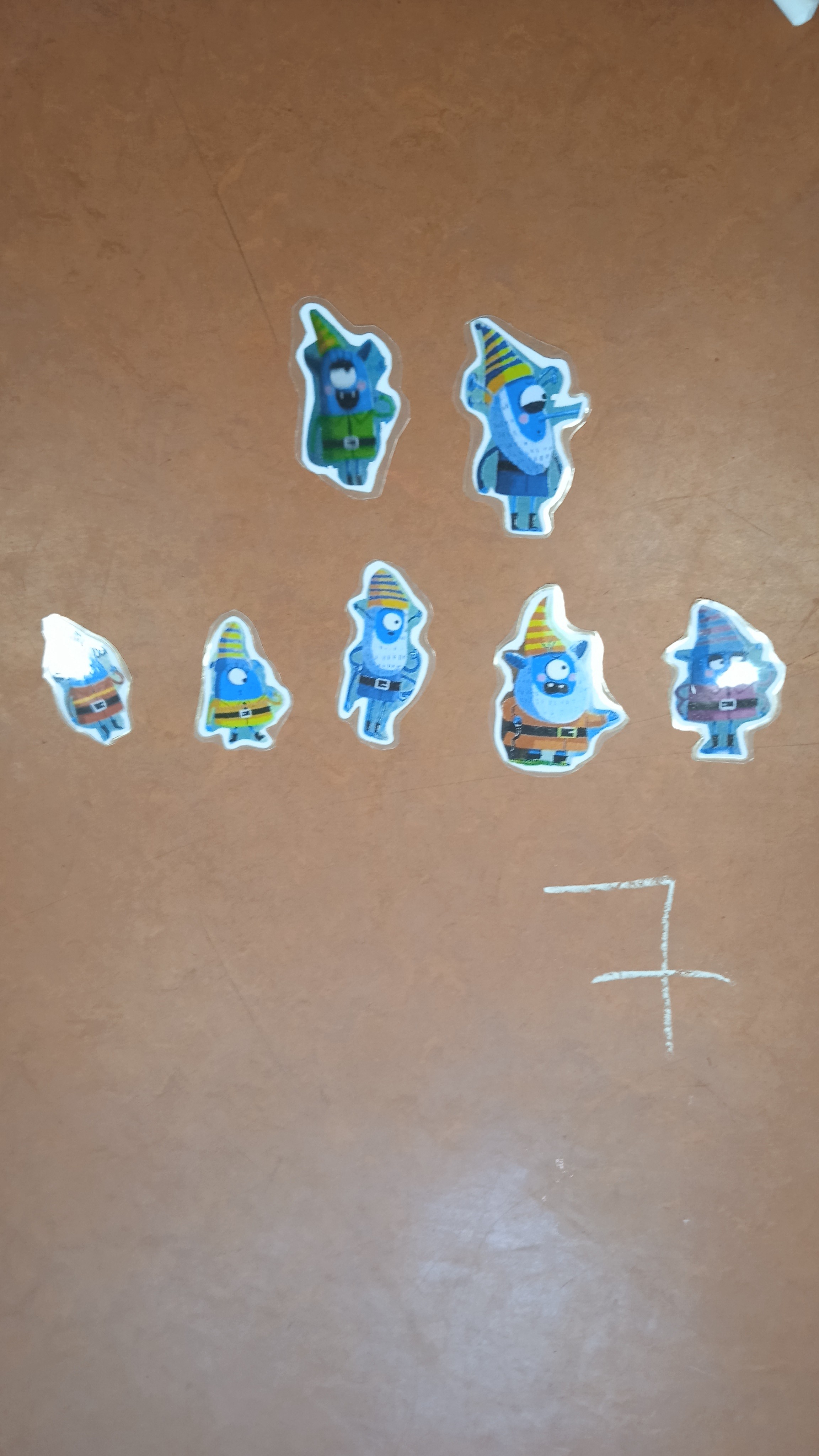 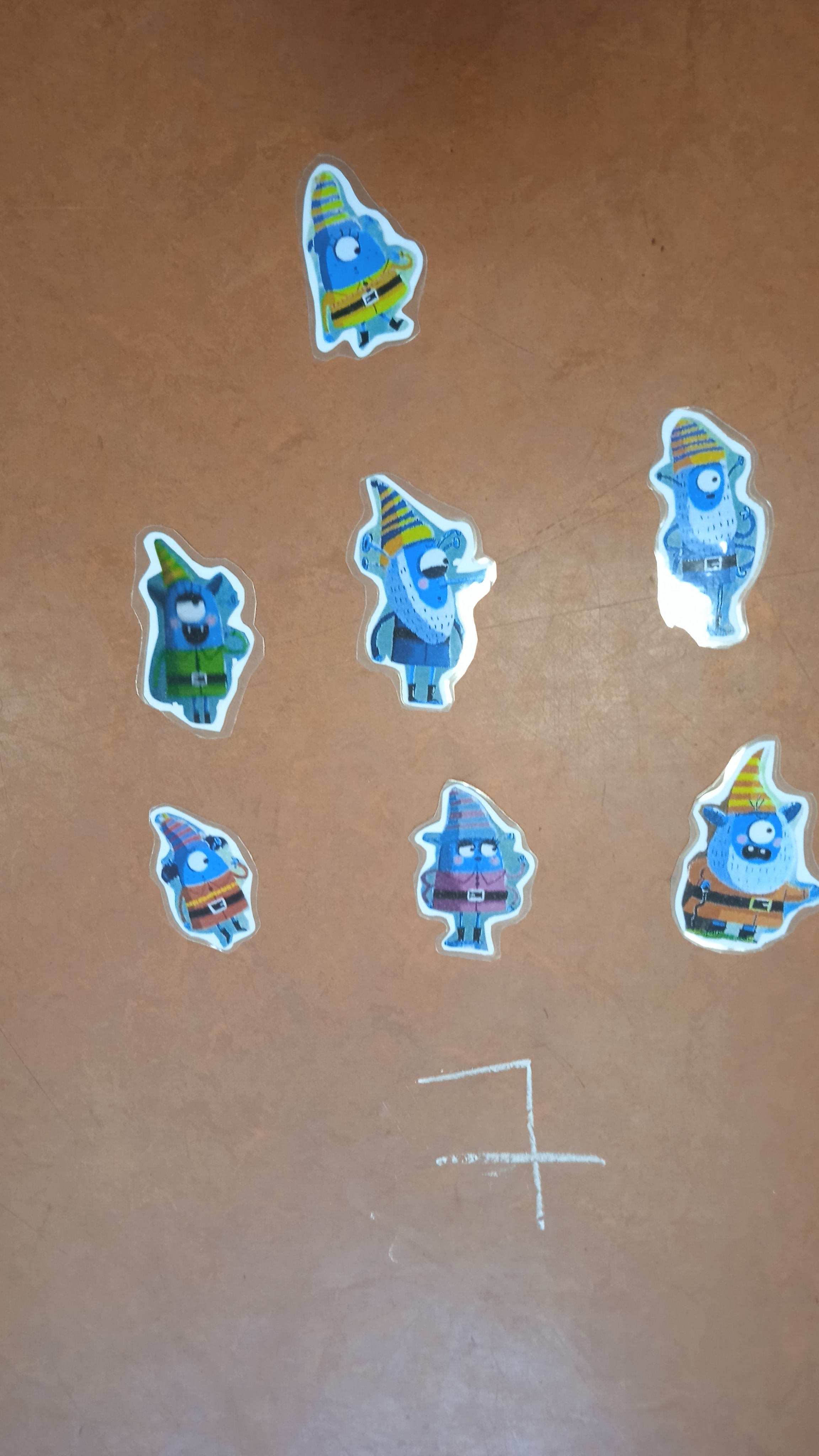 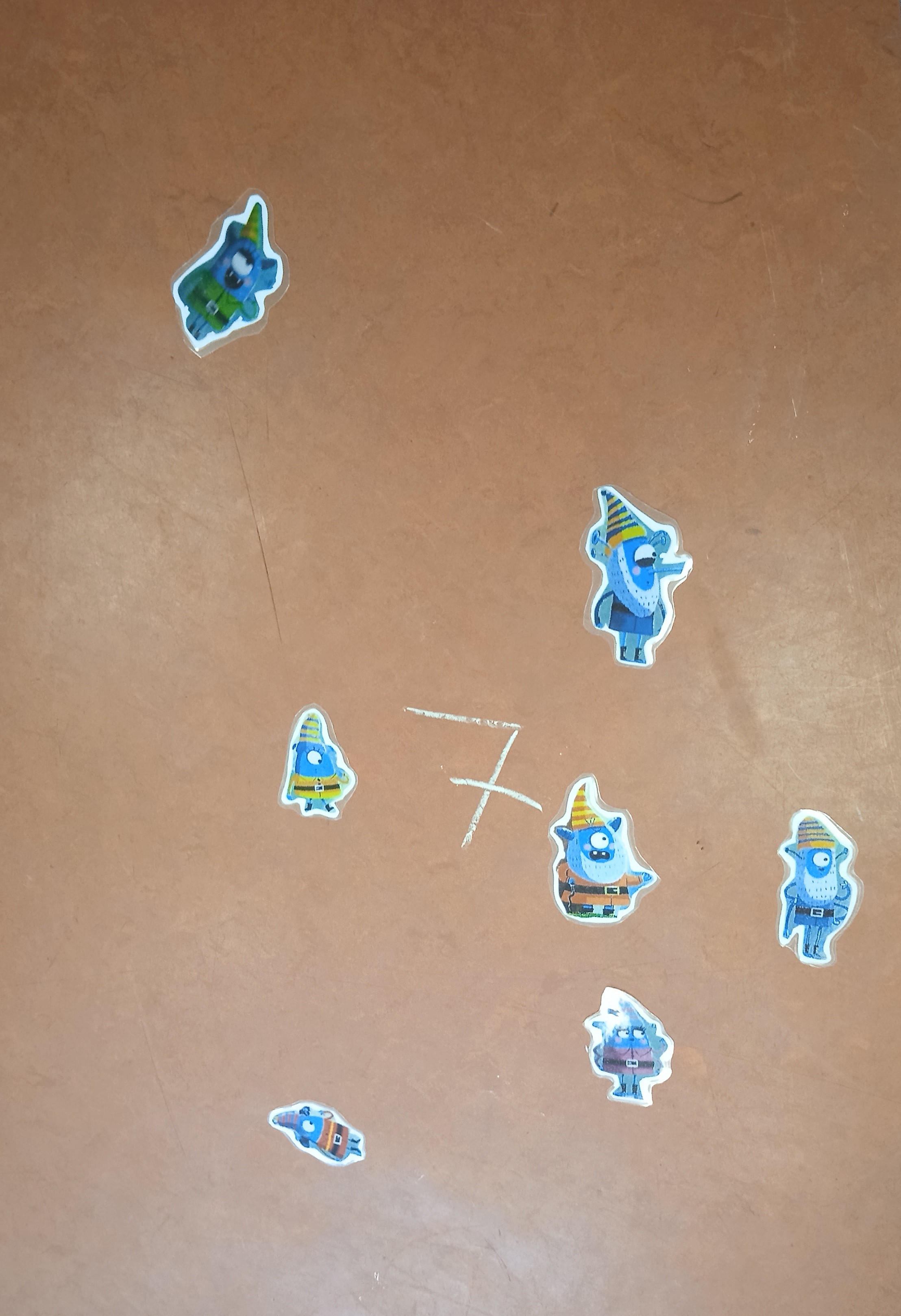 ABENIZACIÓN CUENTO "BLANCANIEVES EN EL ESPACIO"
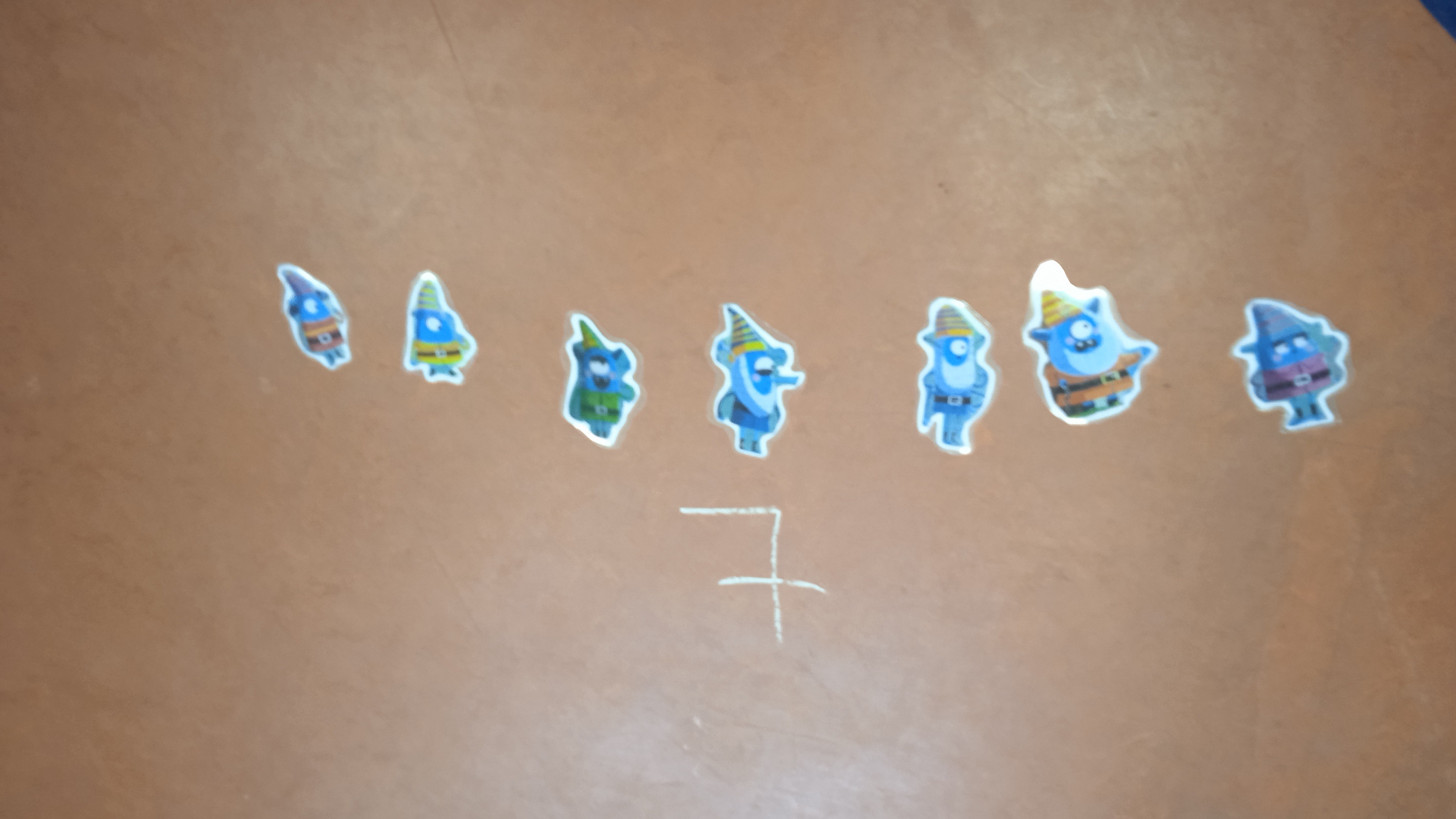 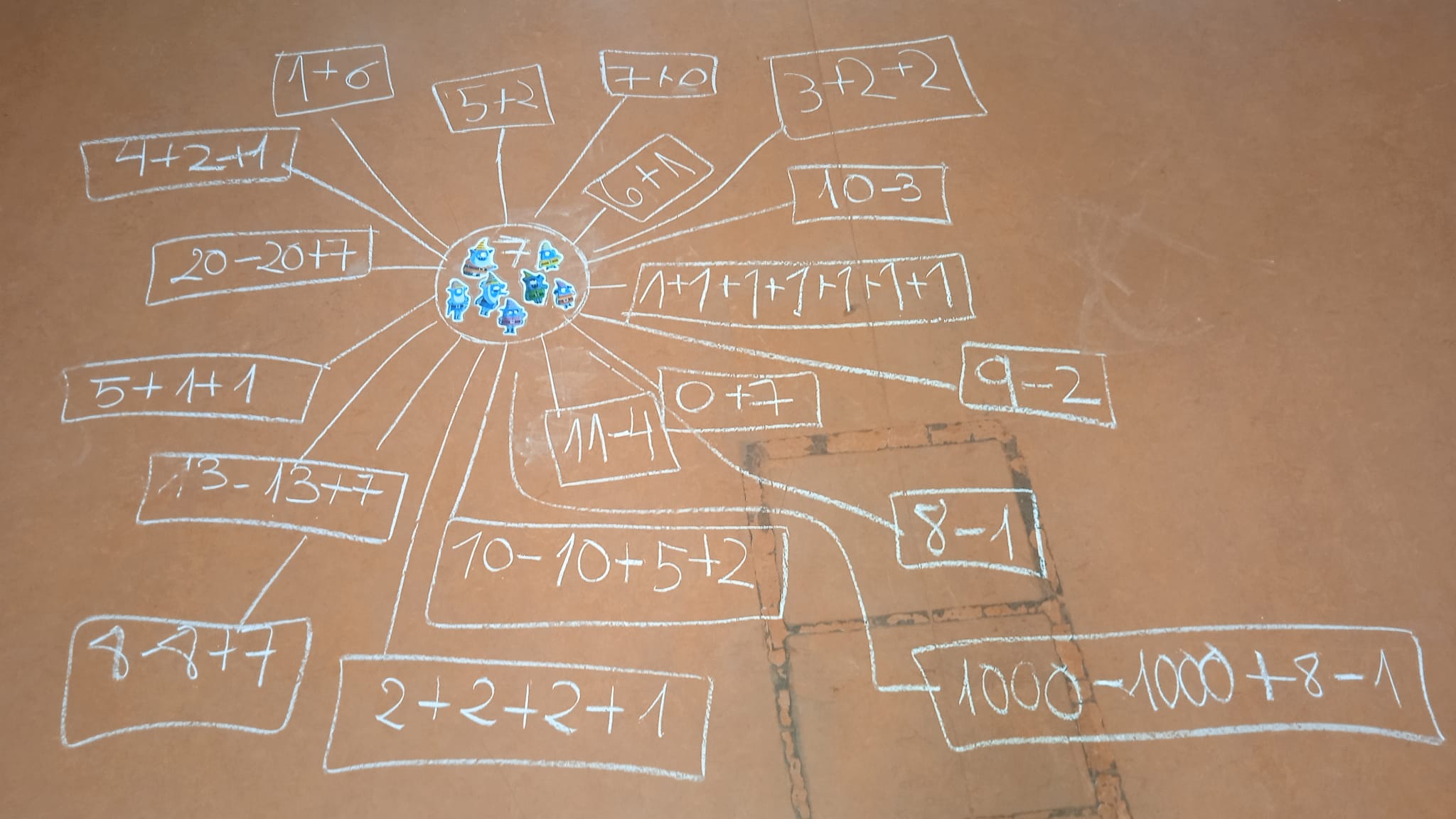 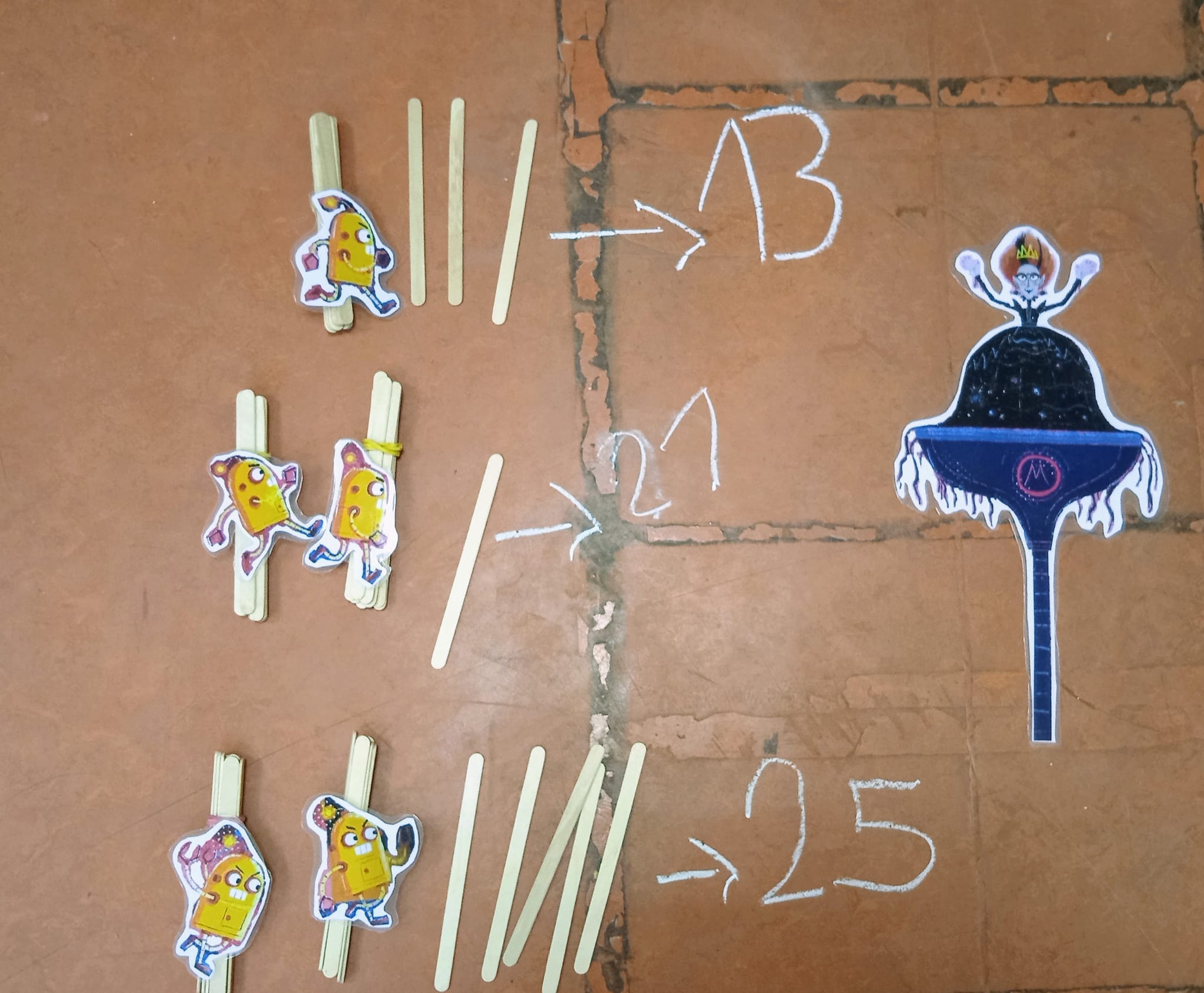 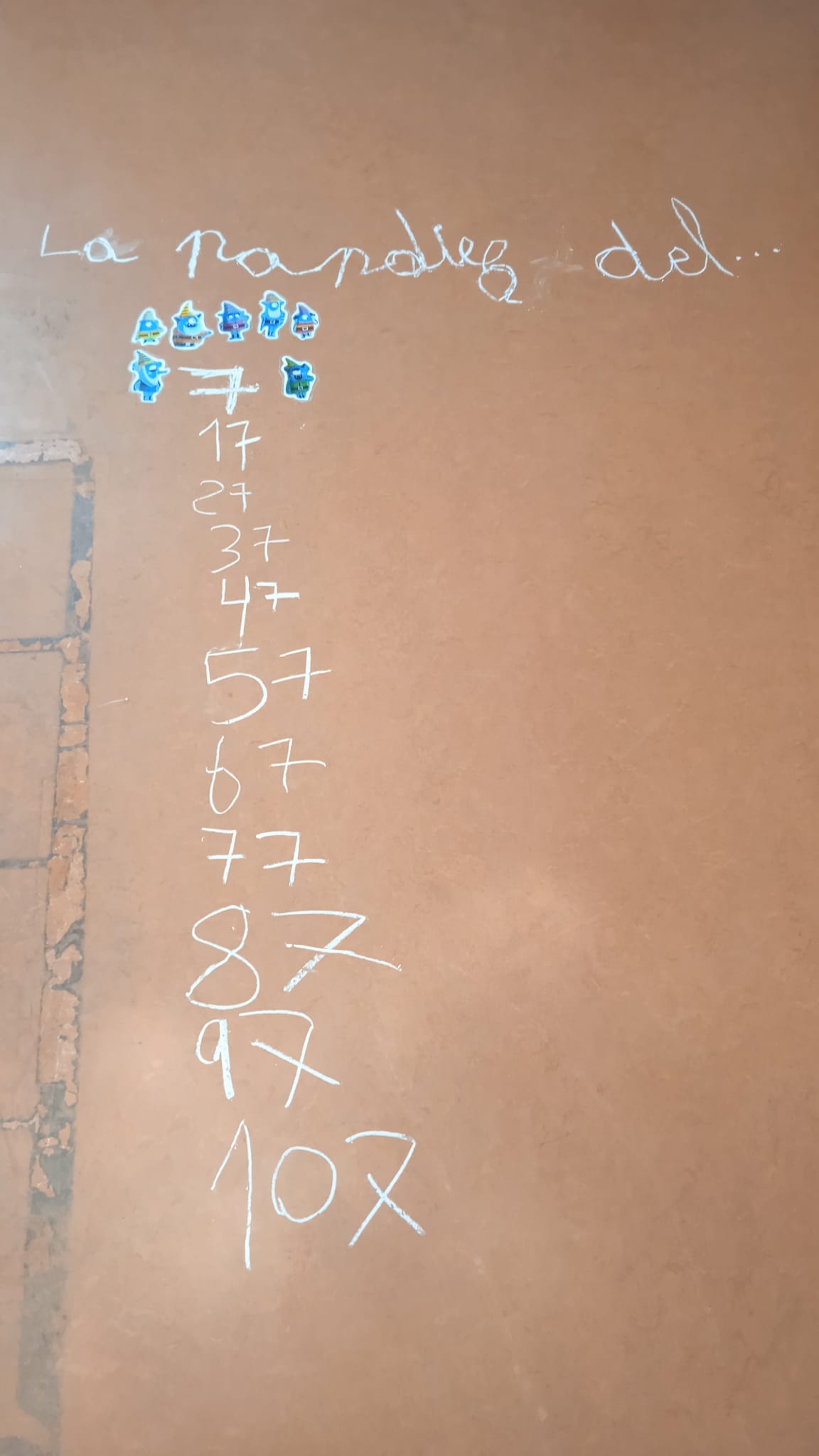 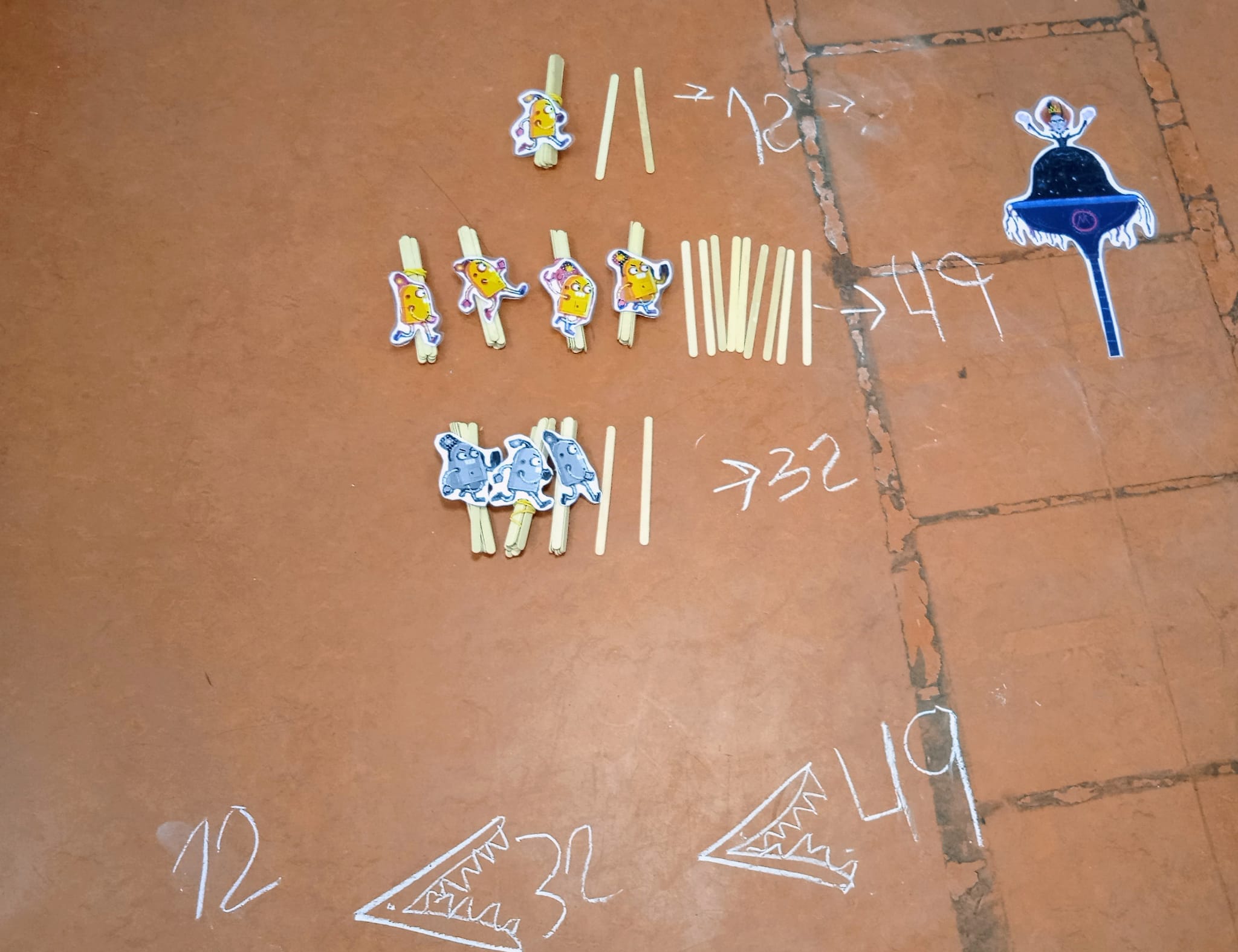 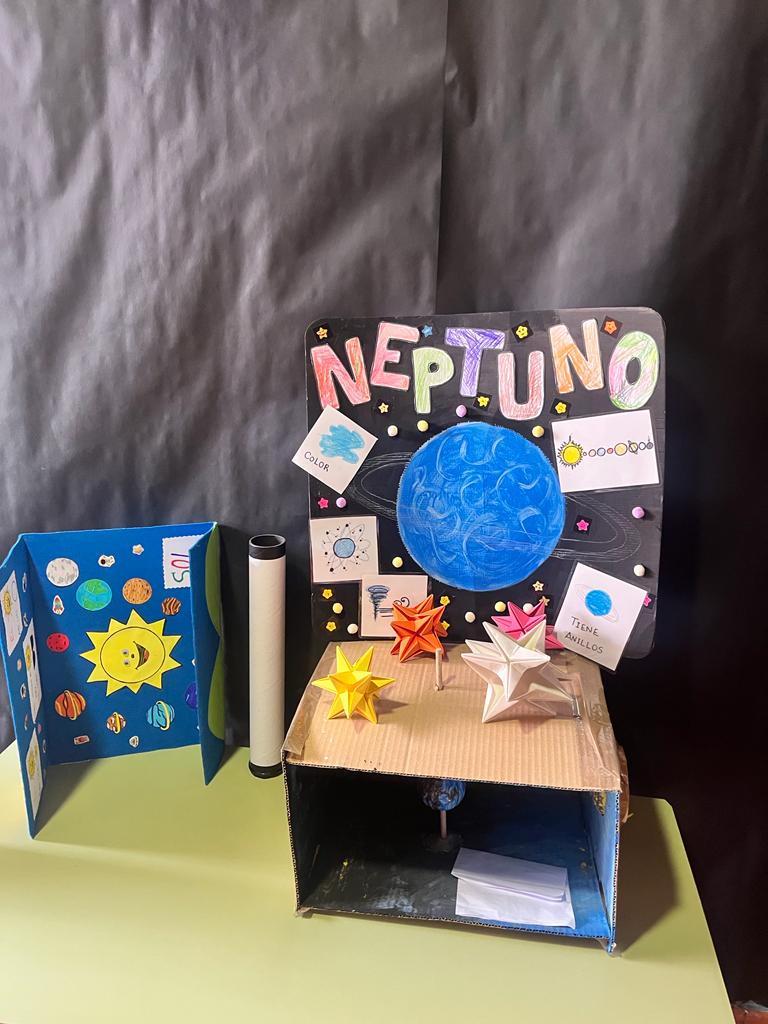 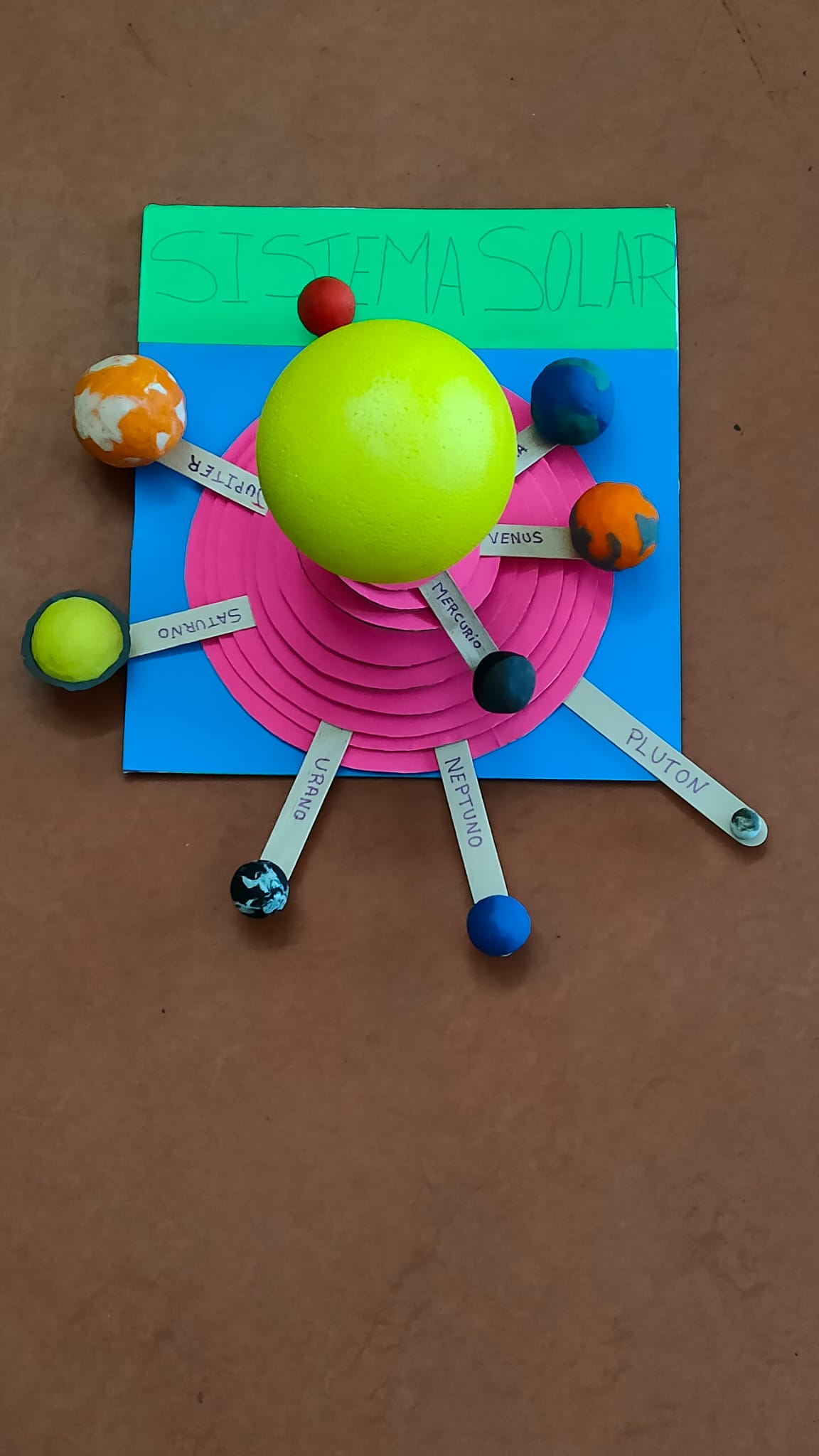 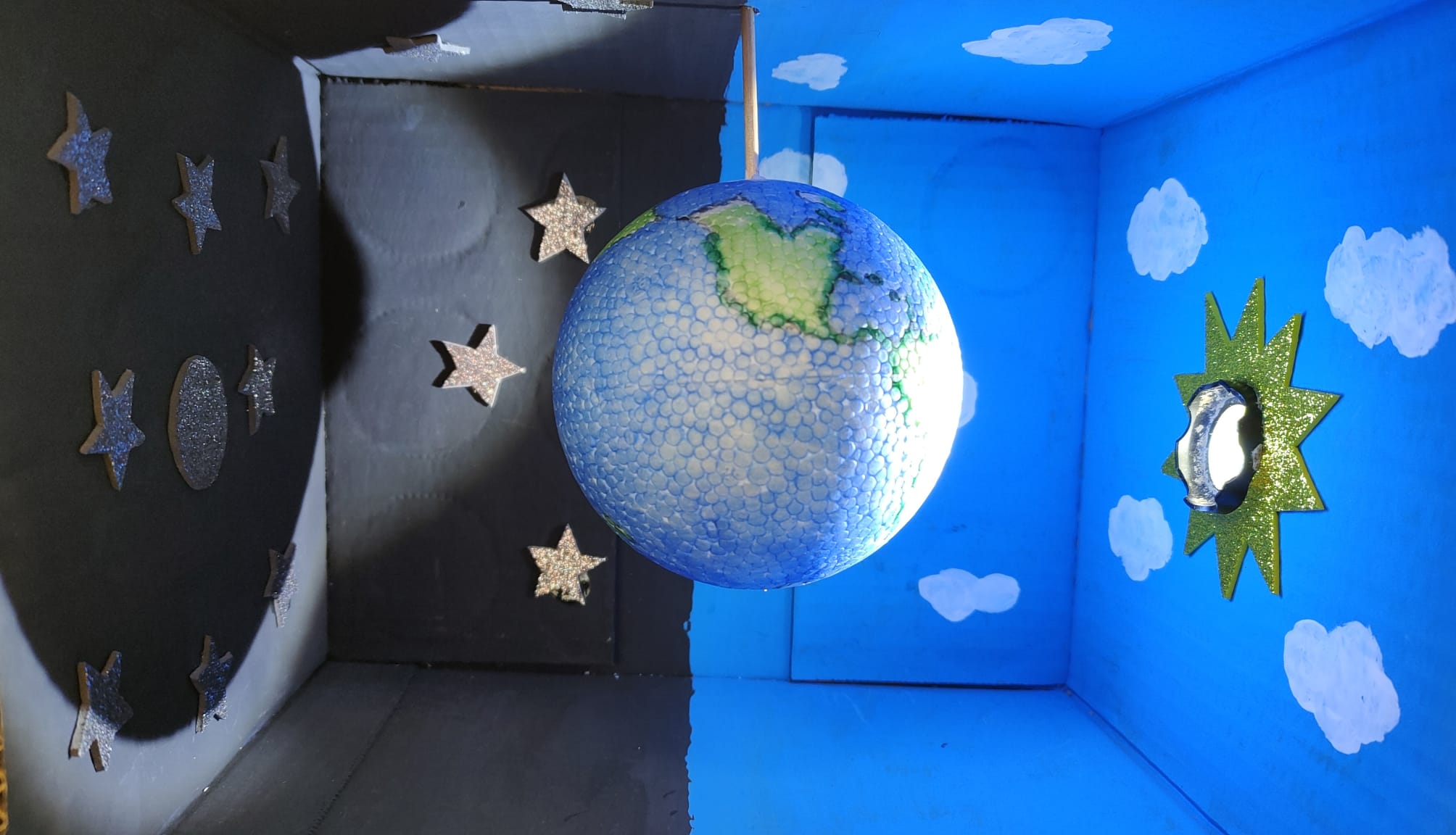 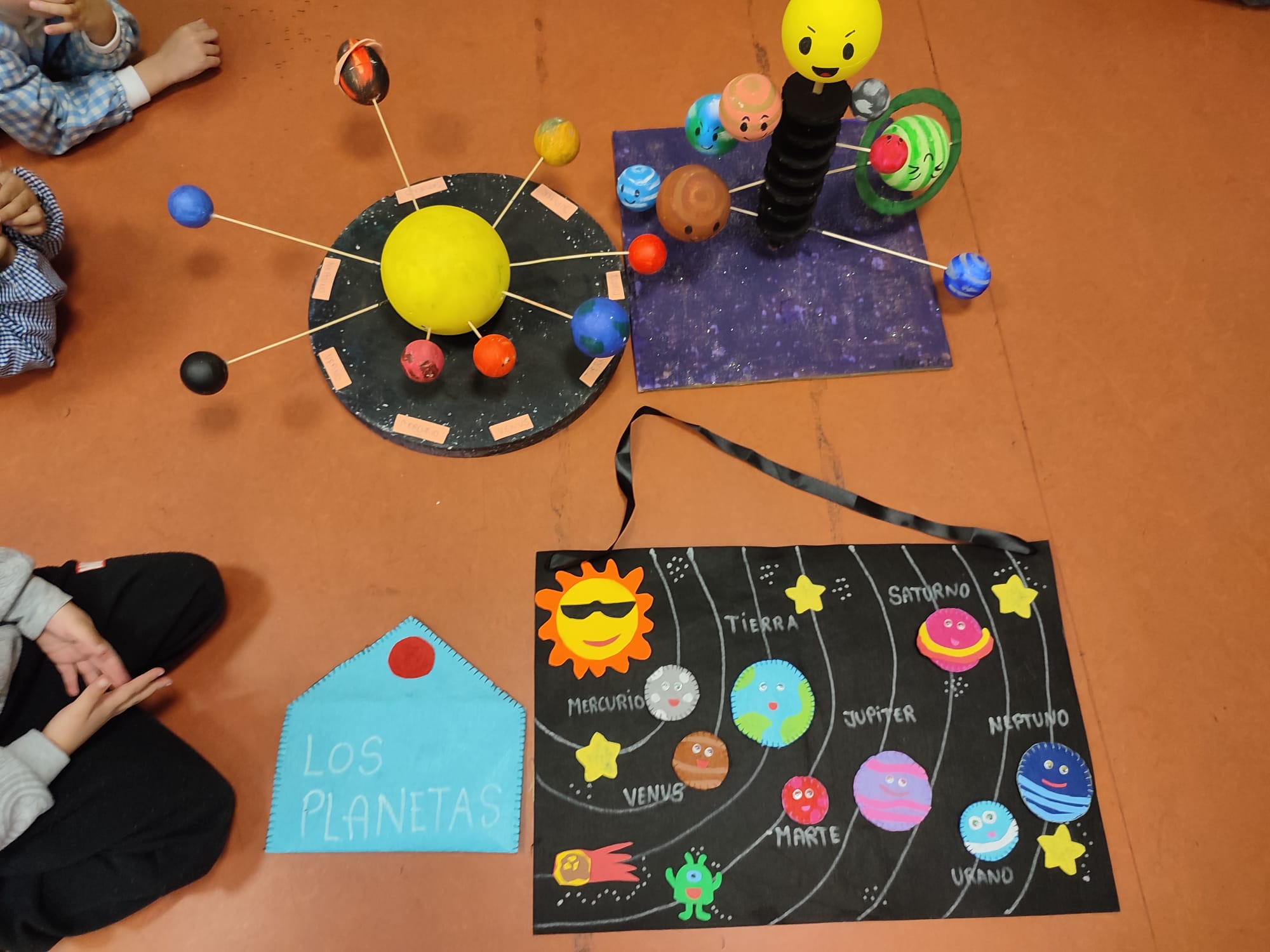 Colaboración de las familias
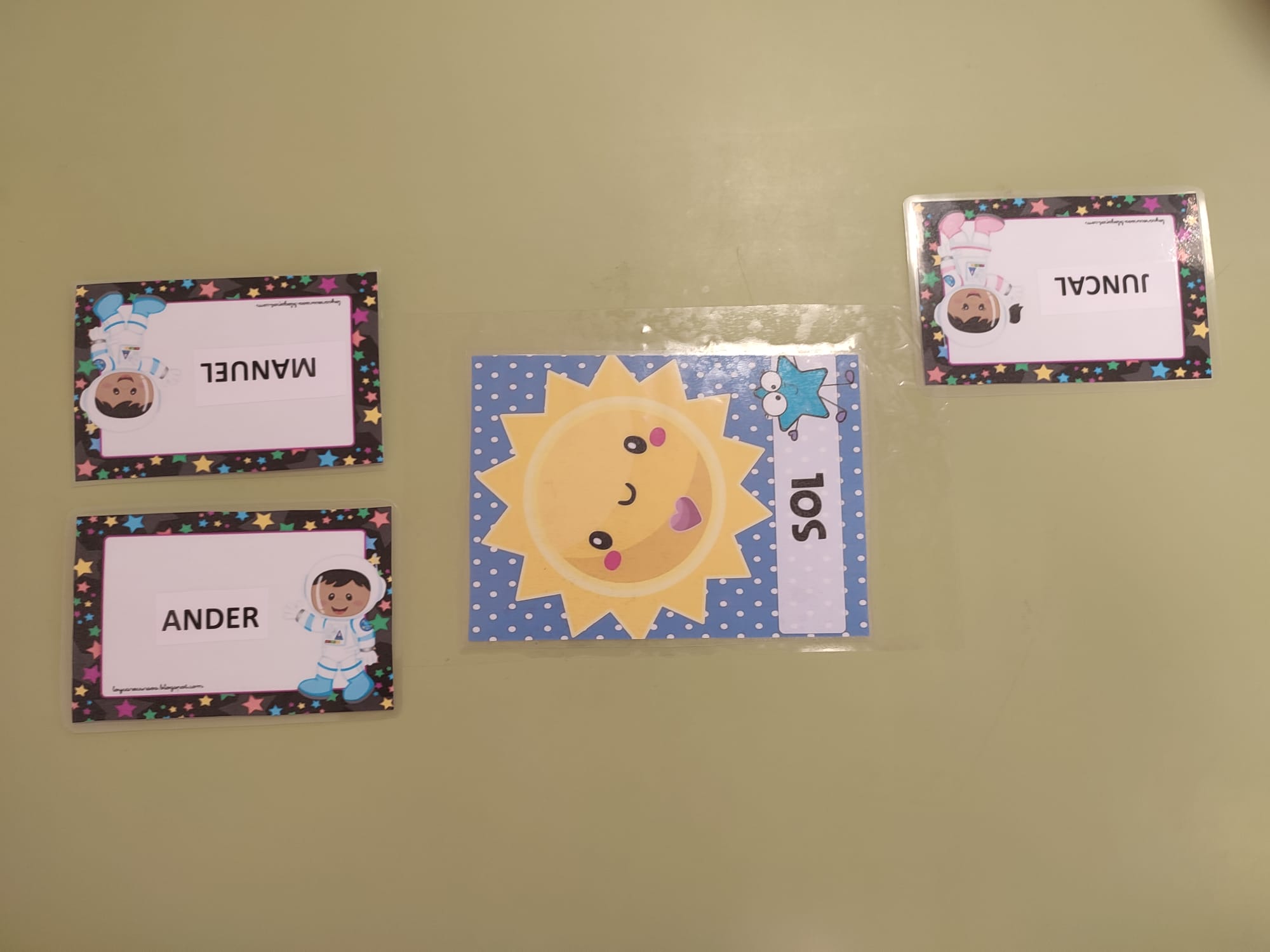 ORGANIZACIÓN DE LAS MESAS DE LAS AULAS.
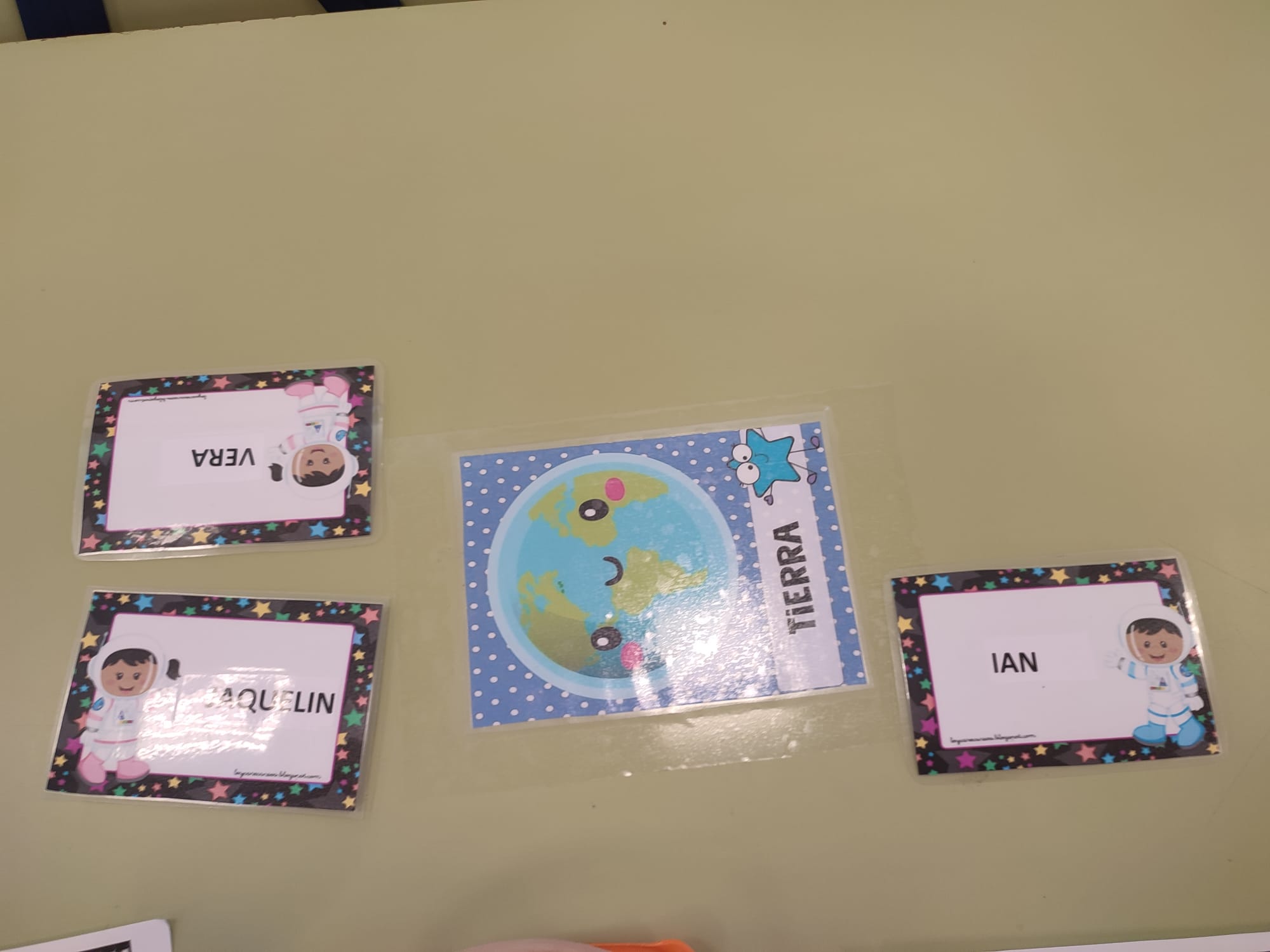 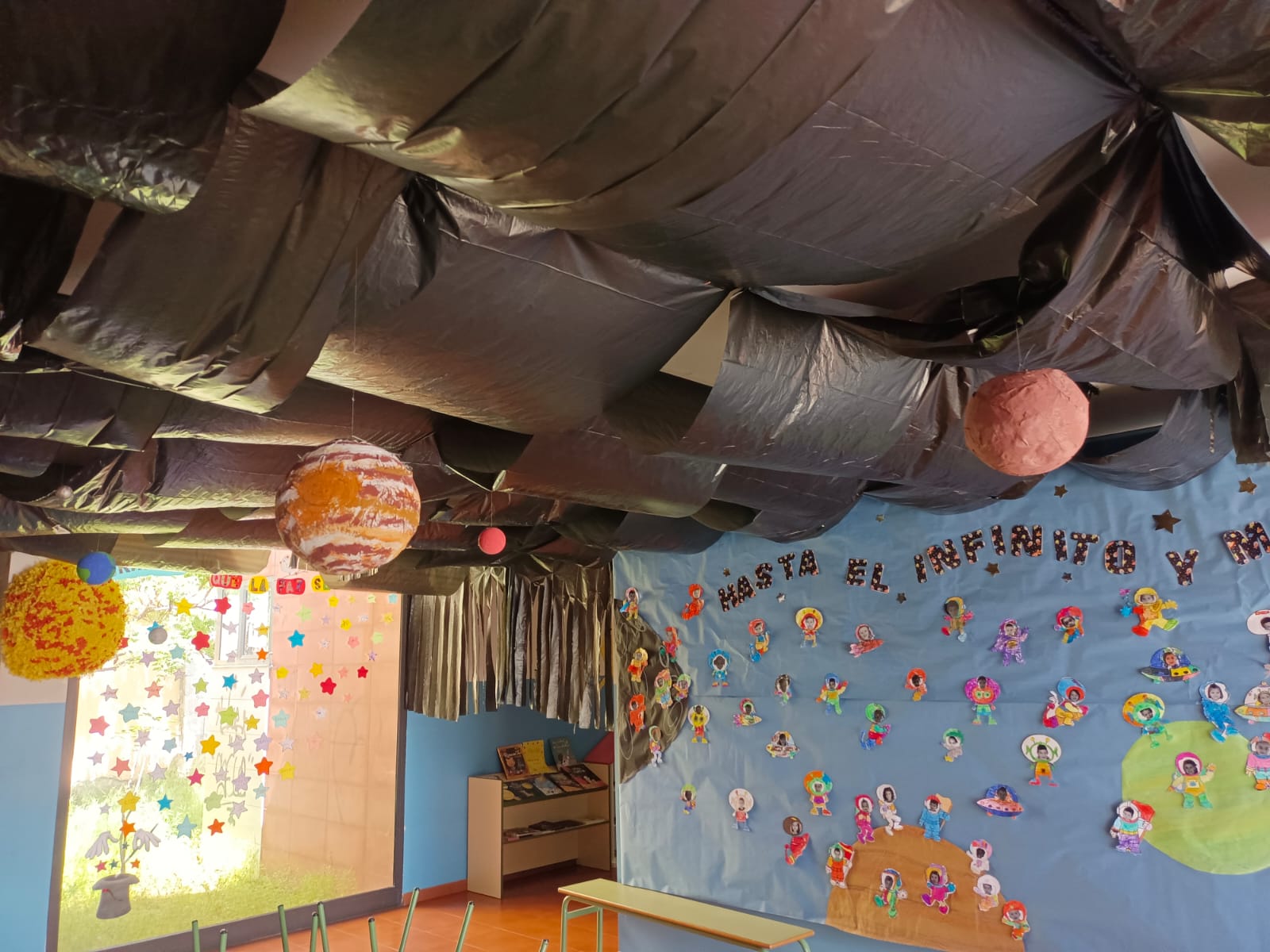